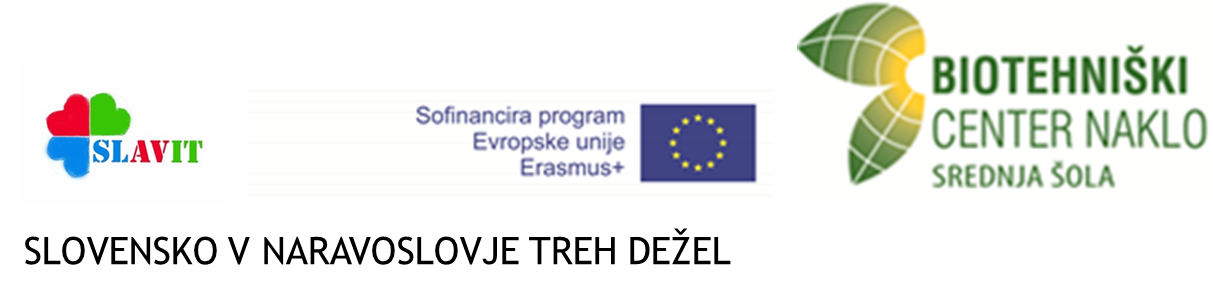 Laboratorijska delavnica
Kvasologija
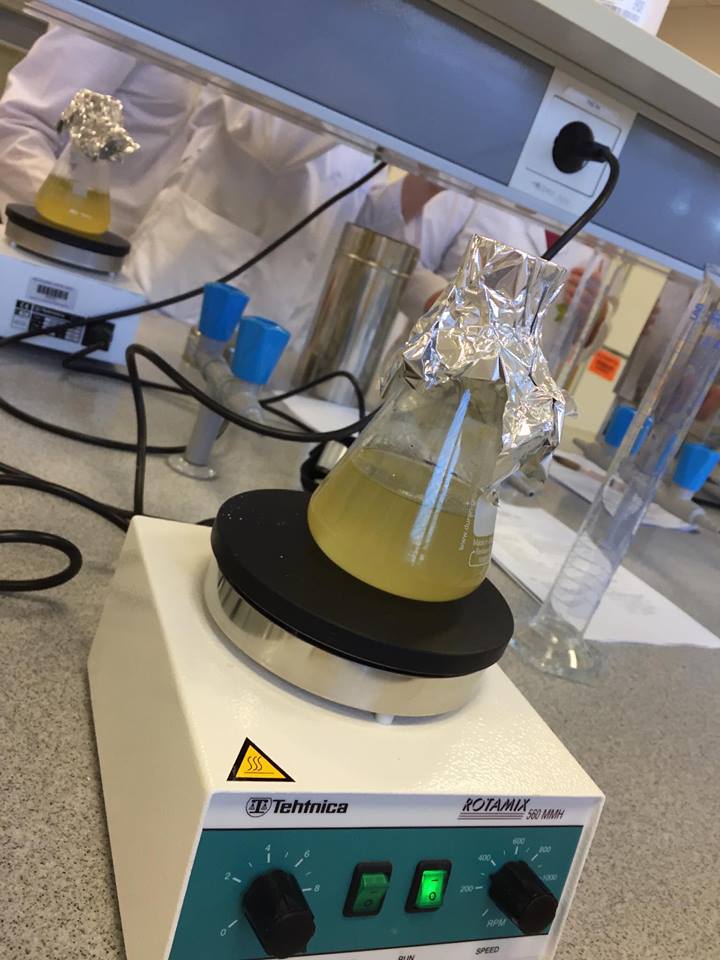 Strahinj, 24. - 25. 10. 2018
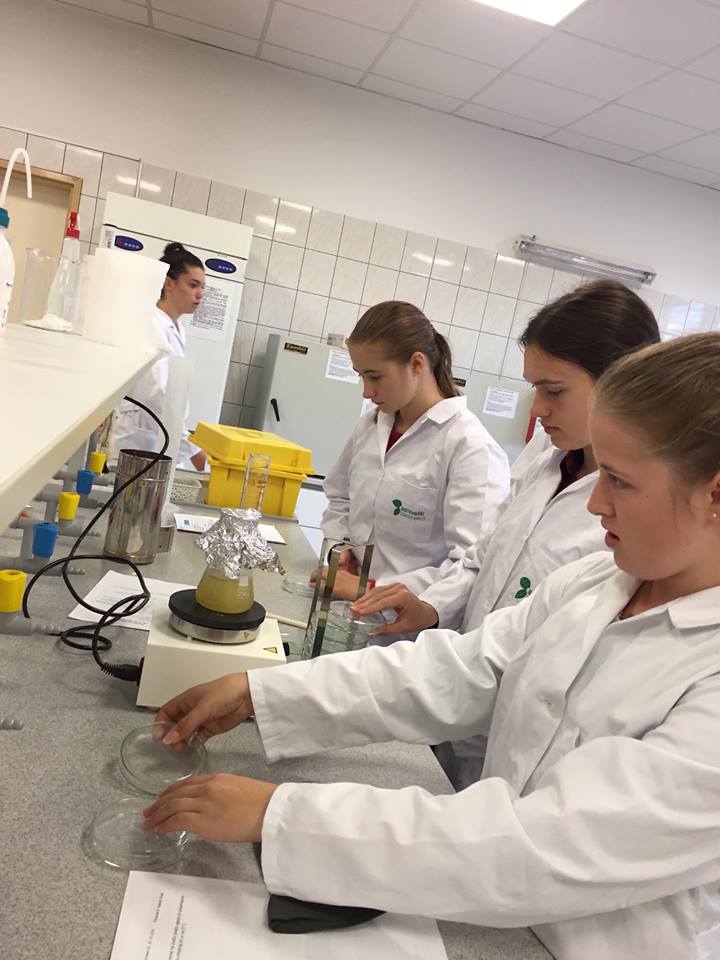 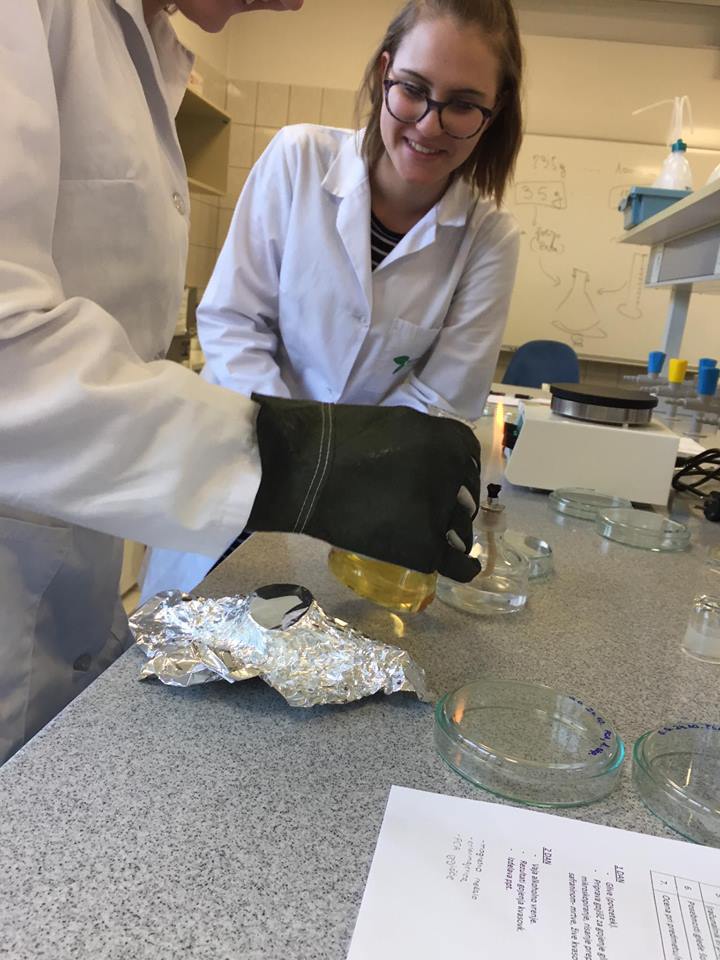 Priprava agarja in vlivanje v petrijevke
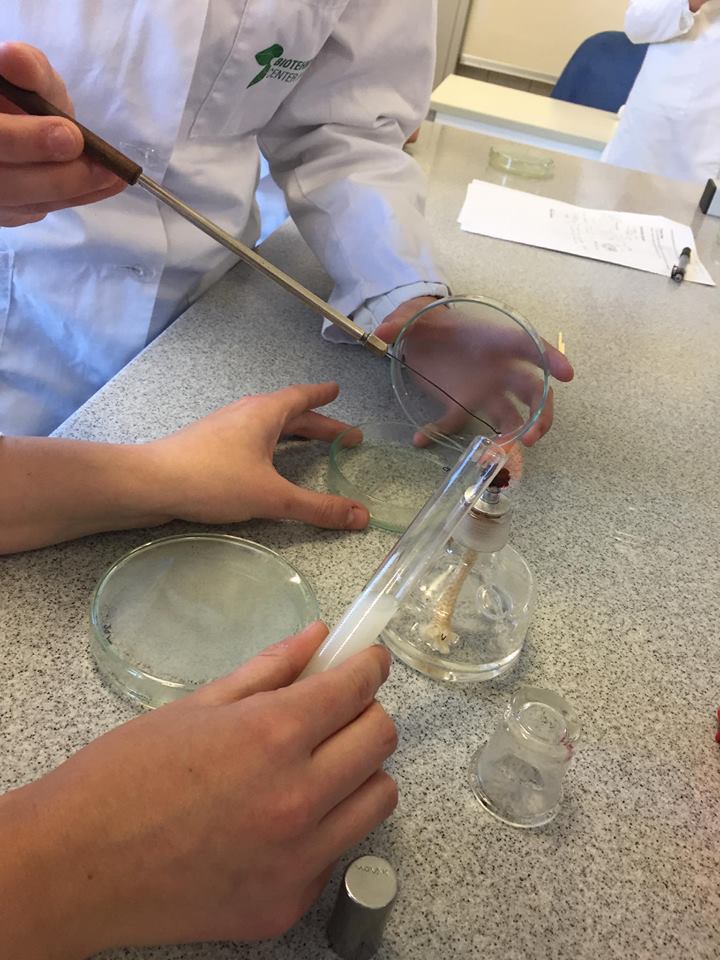 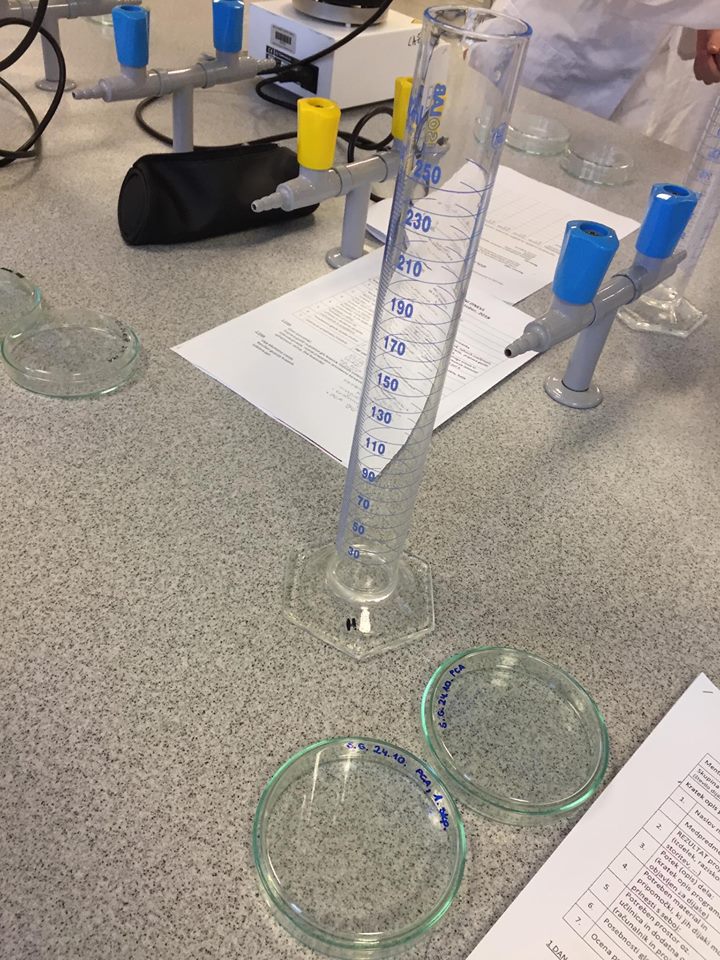 Nanašanje biokulture na gojišče
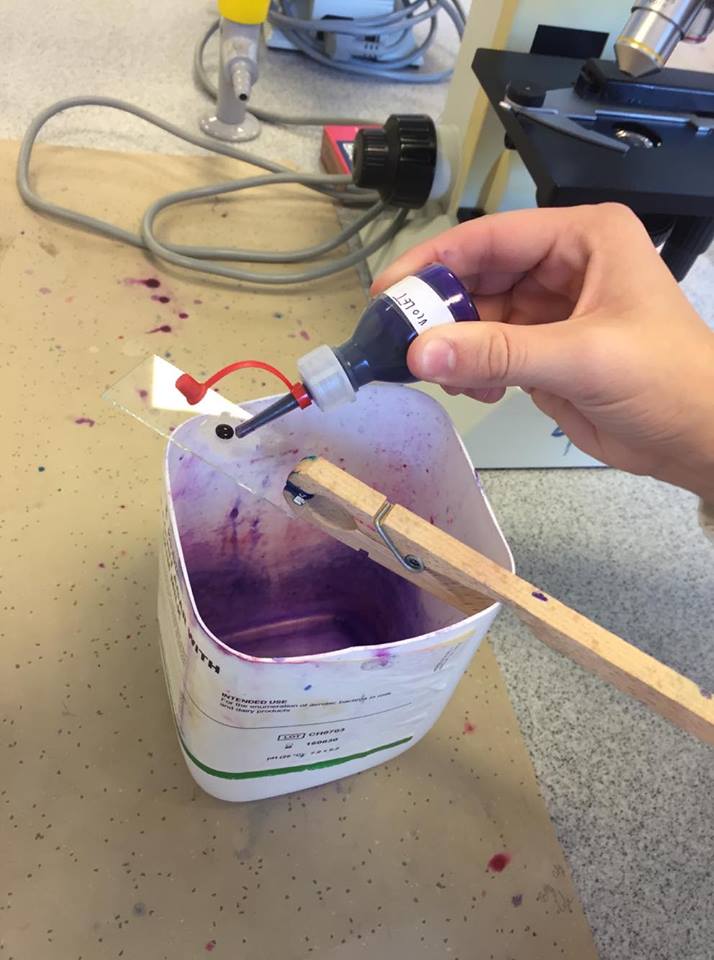 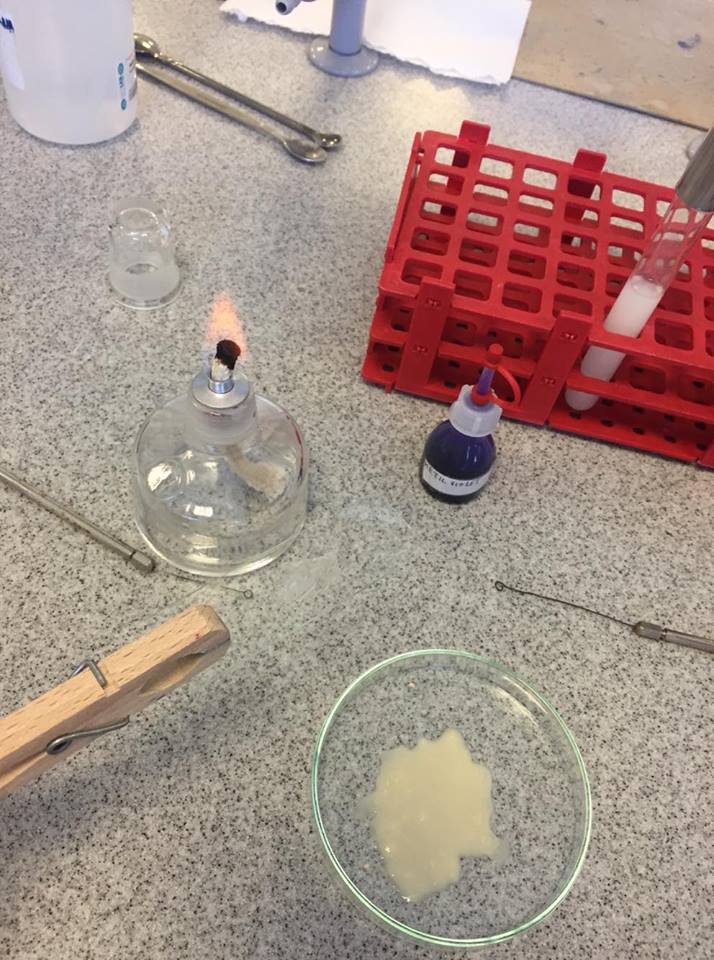 Izdelava preparata  z barvanjem
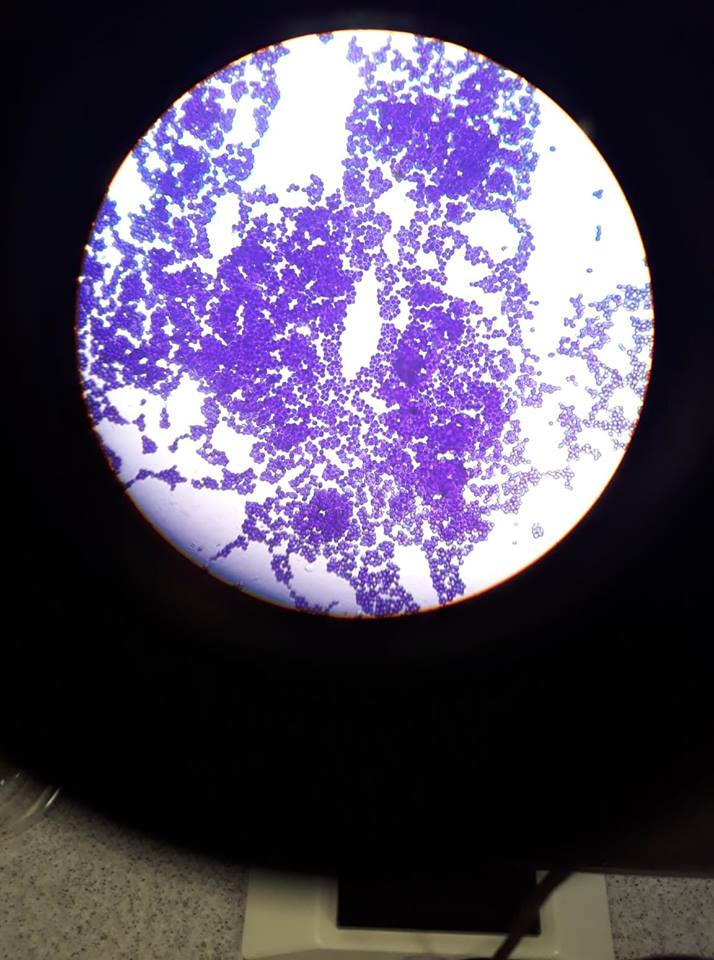 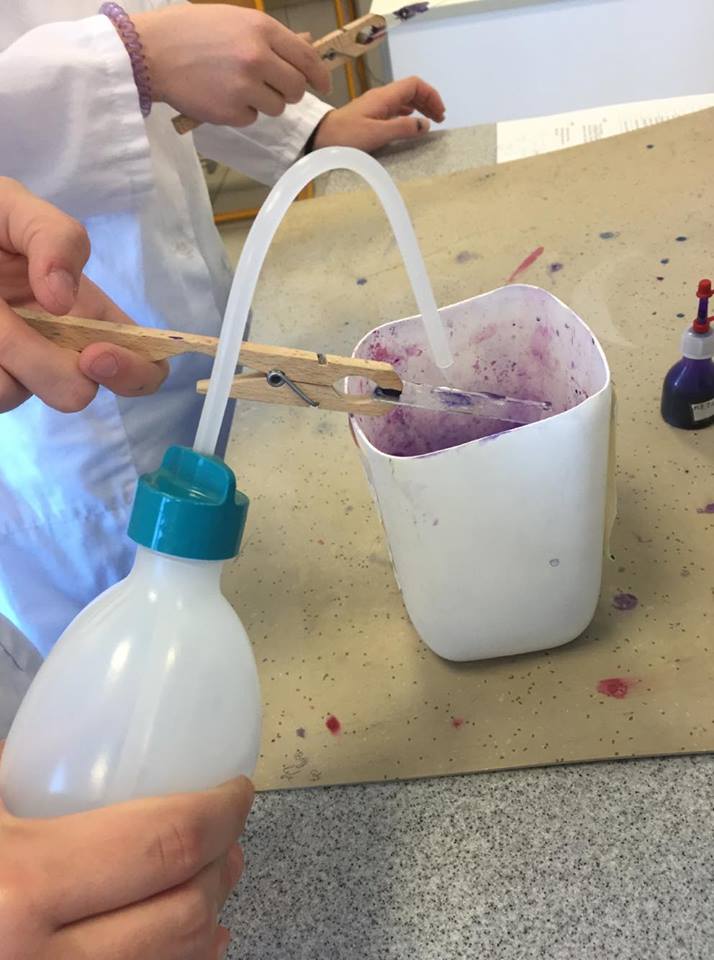 Opazovanje preparata z mikroskopom, 400x povečava
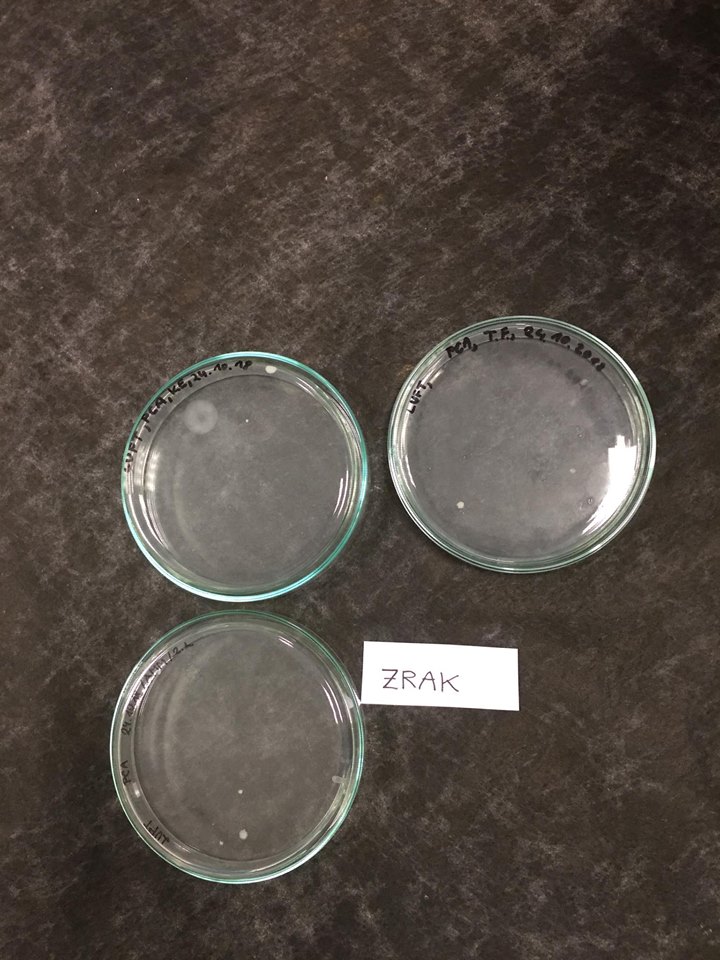 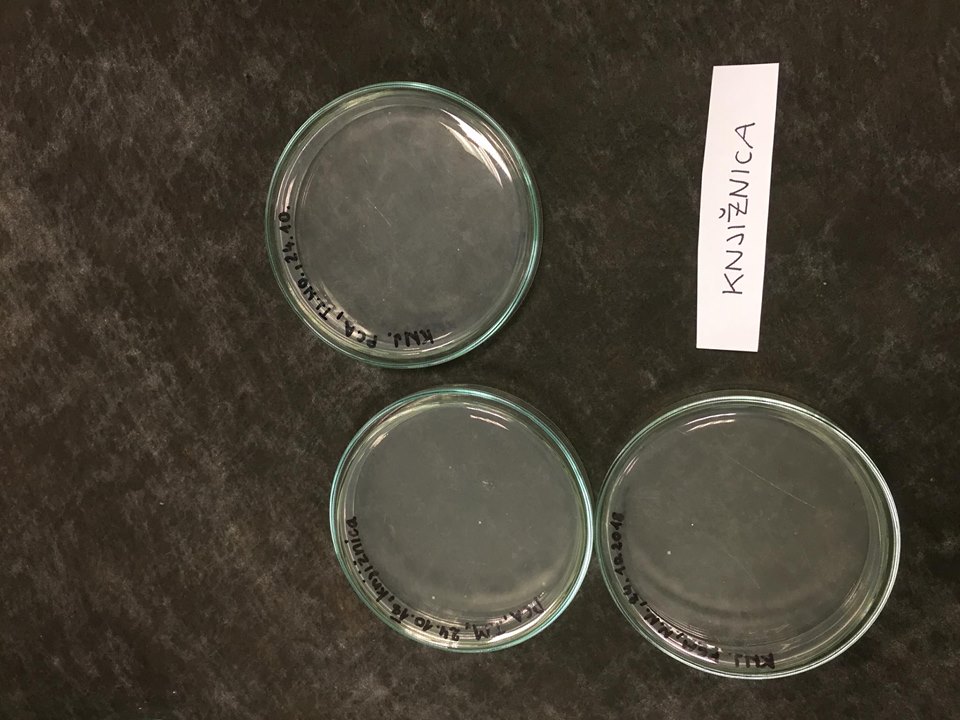 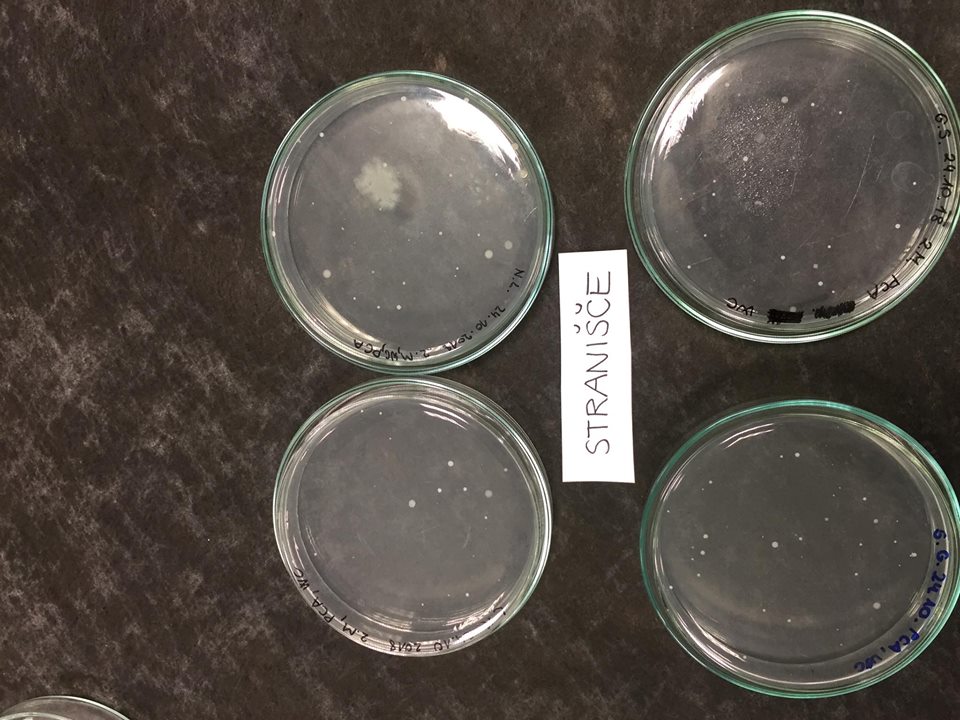 Rezultati  analize zraka v različnih prostorih
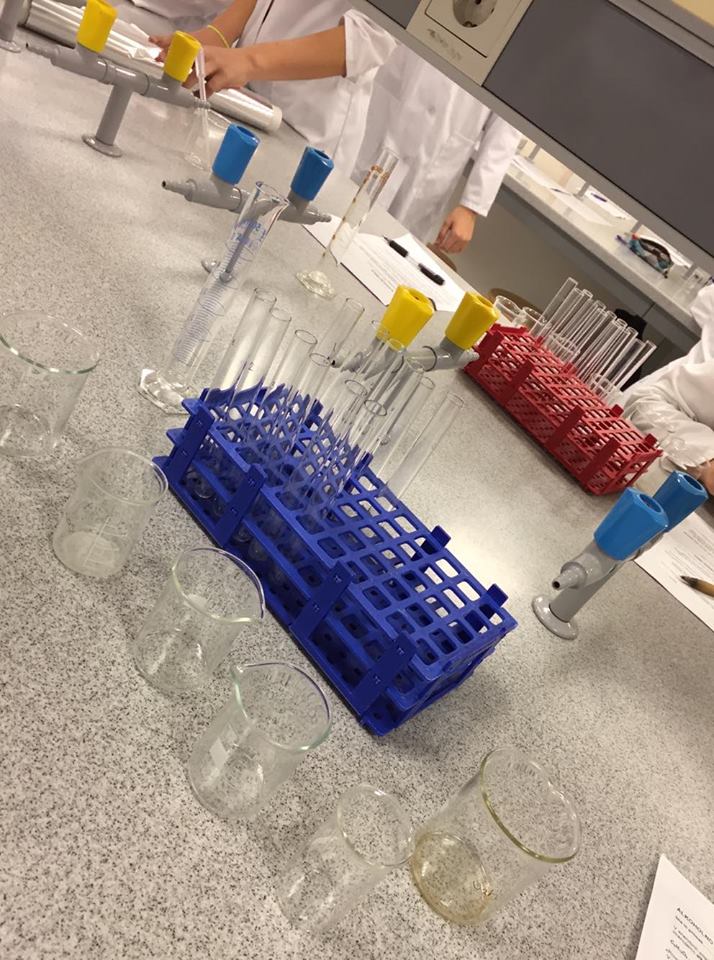 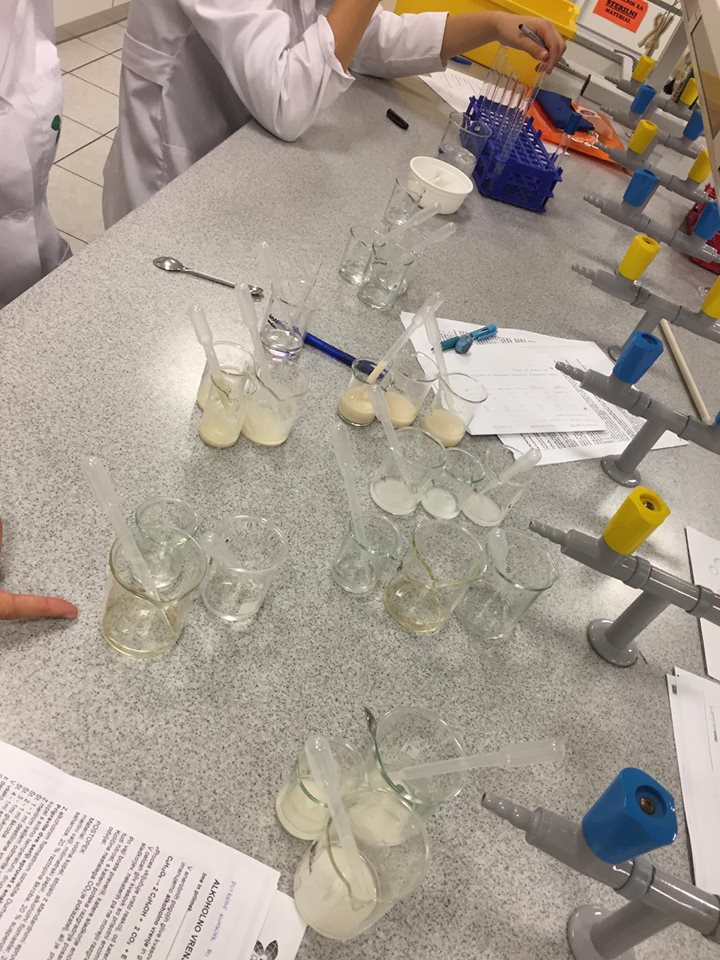 Poskus alkoholnega vrenja
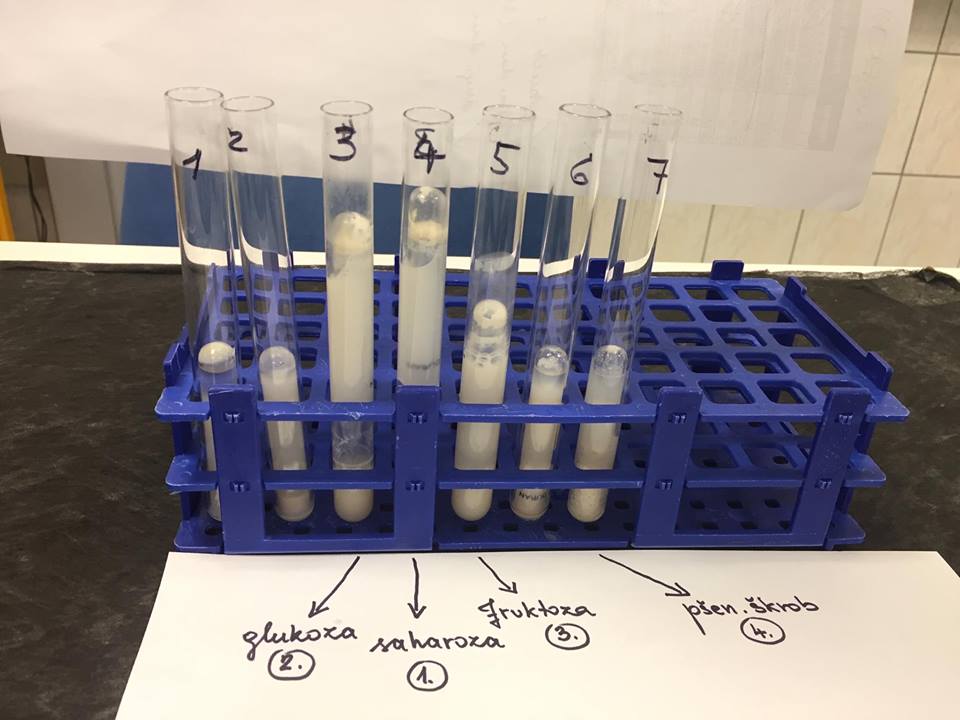 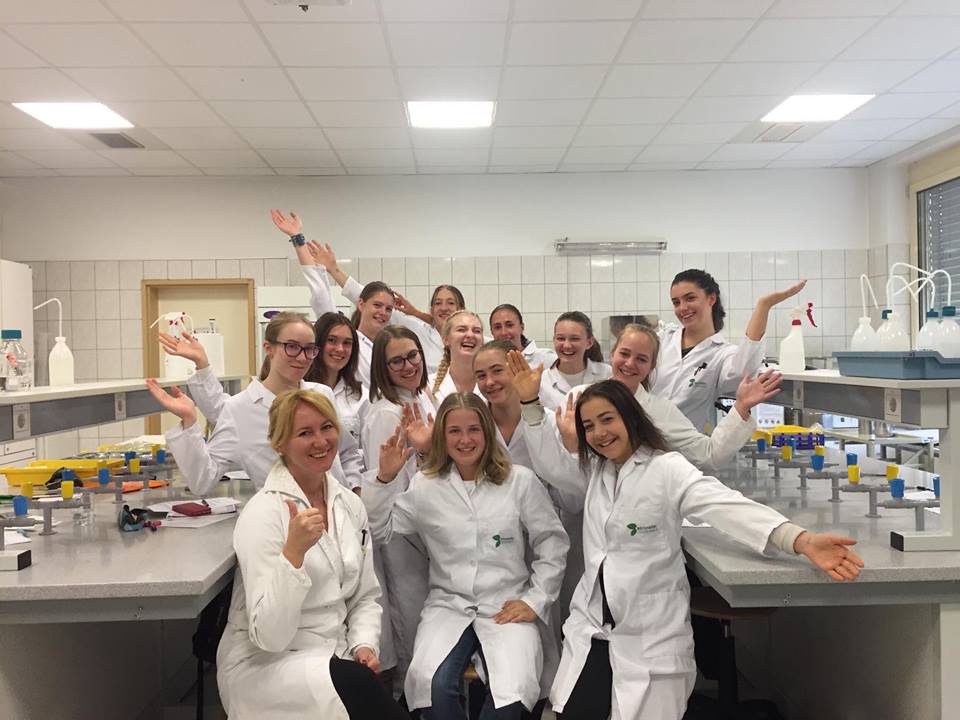 Sabina, Nika N., Nika J, Nastja, Loti, Gaja S., Kaja, Anja, Tina, Tjaša, Tajda, Lea, Gaja B. 
Mentorica: Meta Kastelic Švab